Balance Personalized Learning in the Classroom
Creek View Elementary
March 2017
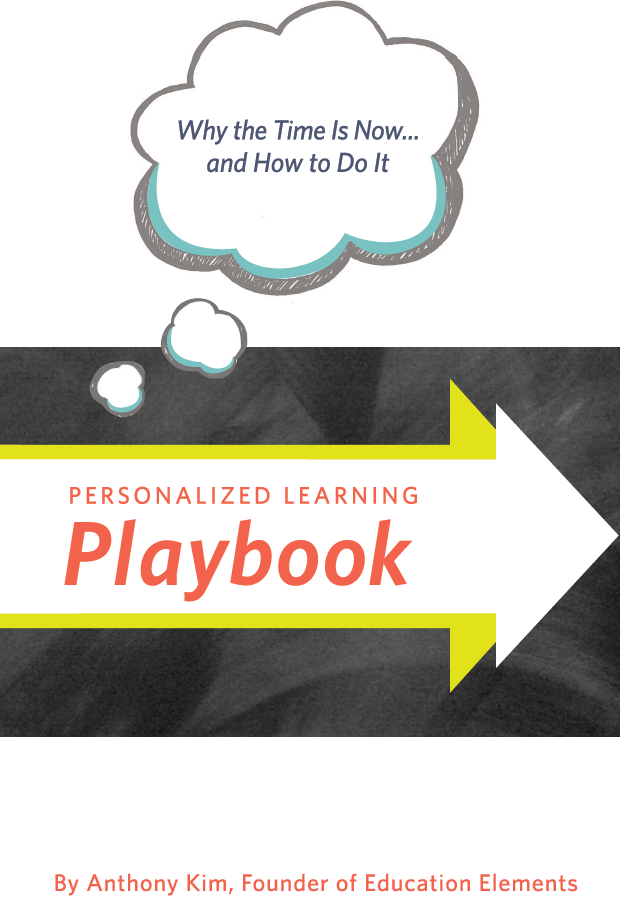 Resource…Personalized Learning Playbook
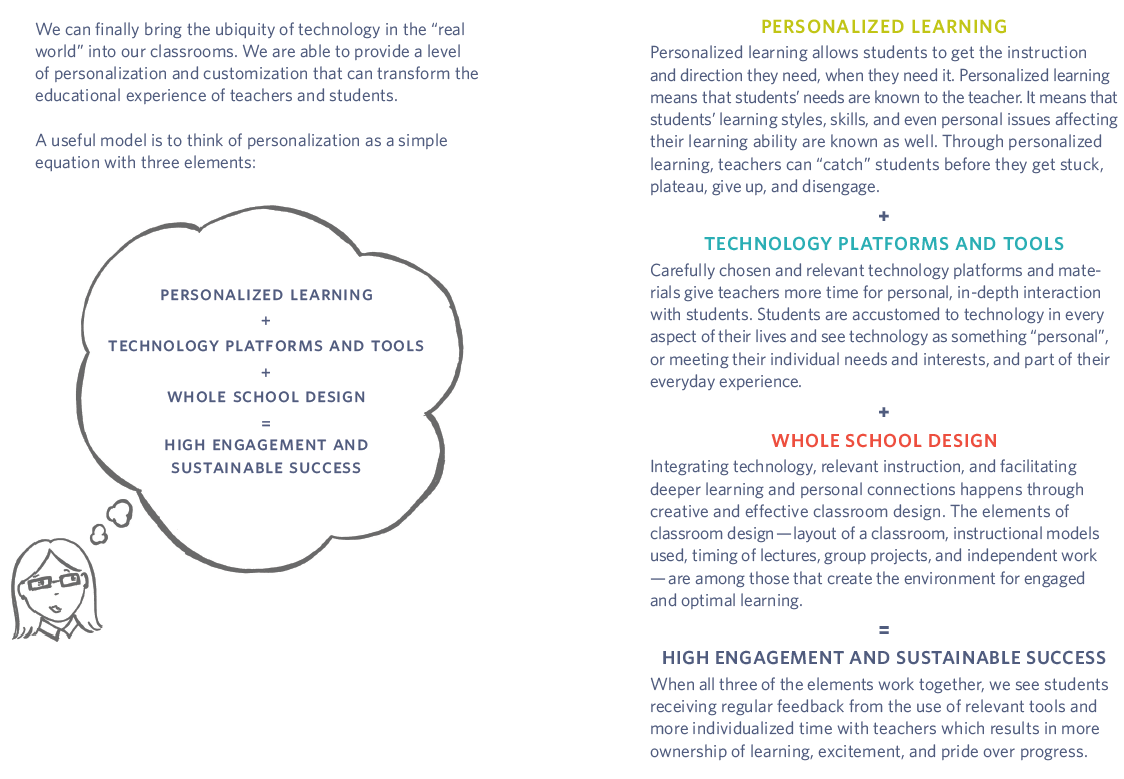 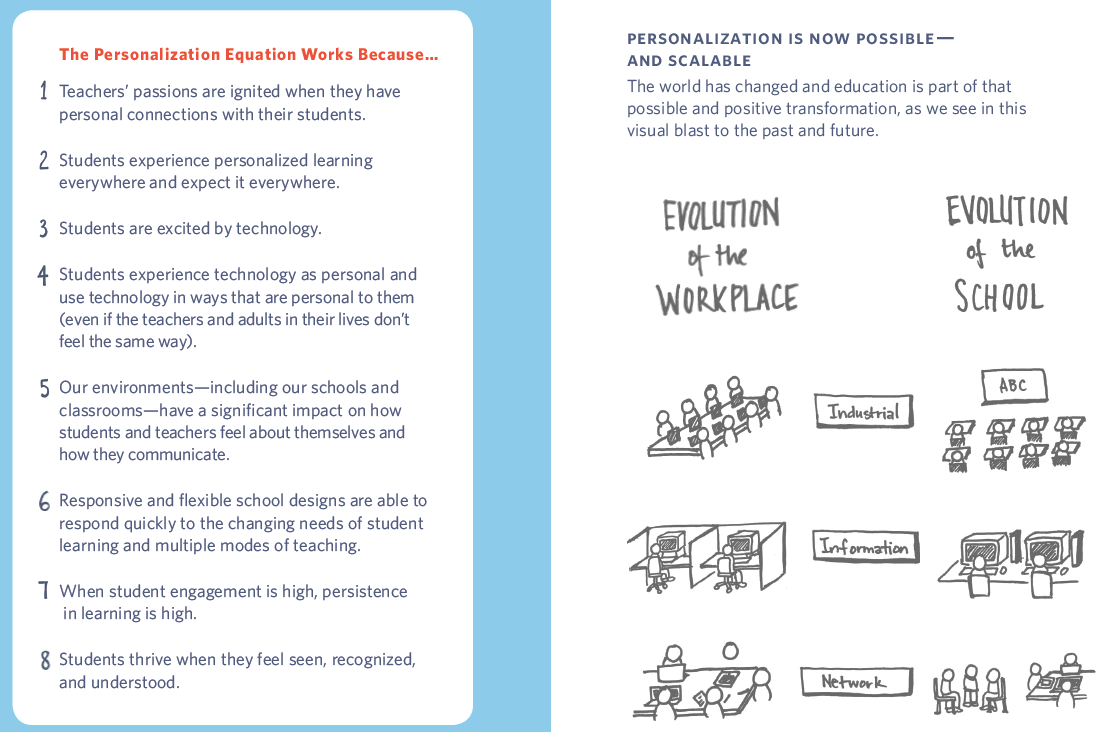 Project Based Learning Explained
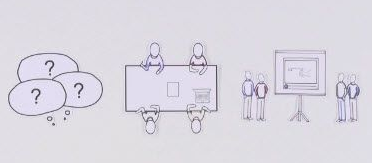 https://safeshare.tv/x/ss58ca12fd4e2c5
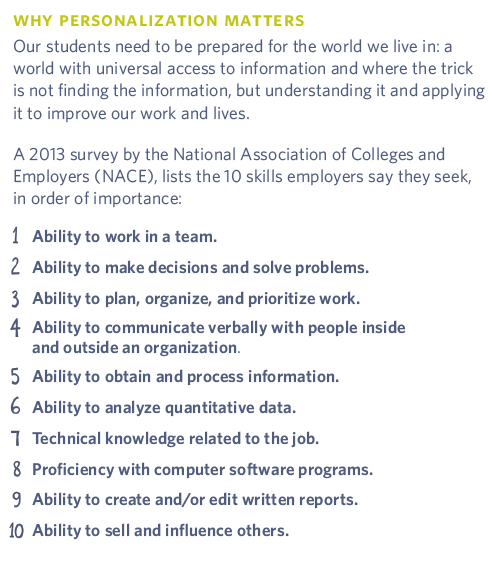 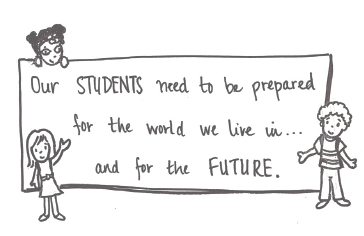 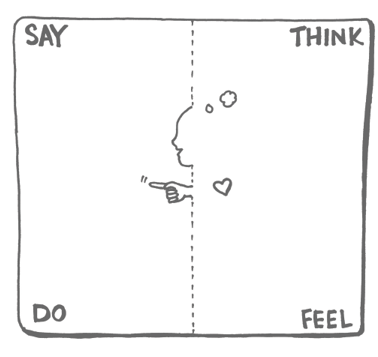 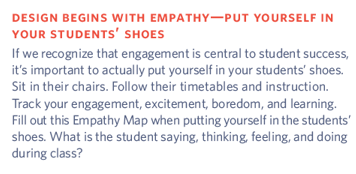 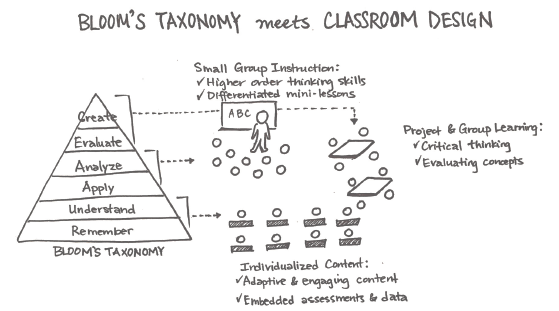 At what level of Bloom’s Taxonomy do you spend most of your time during the school day? 
Where would you like to be? Where would your students like to be?
Empathy + Engagement + Interaction = 
Sustainable & Achievable Personalized Learning
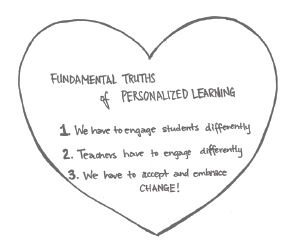 Eye of the Tiger    vs.   Charlie Brown
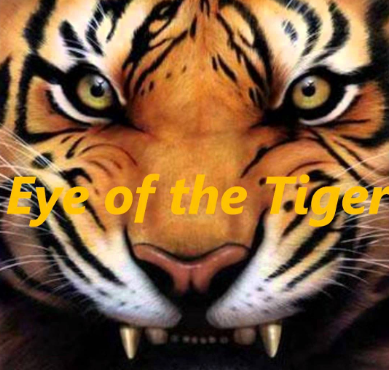 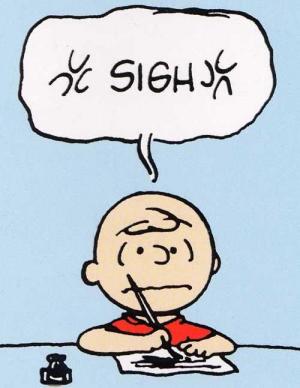 Source: What to Expect When You’re Project Based Learning
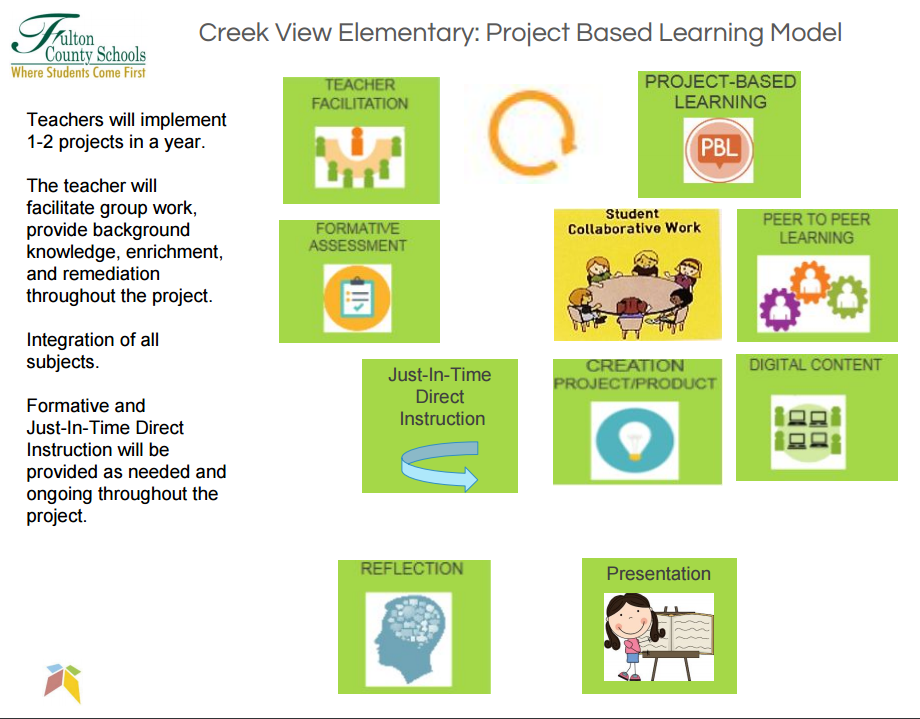 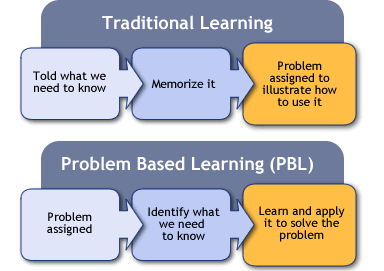 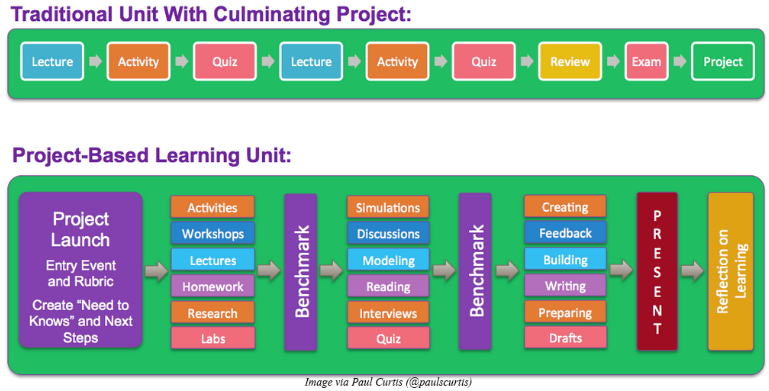 Feedback, Evaluate, & Reflection
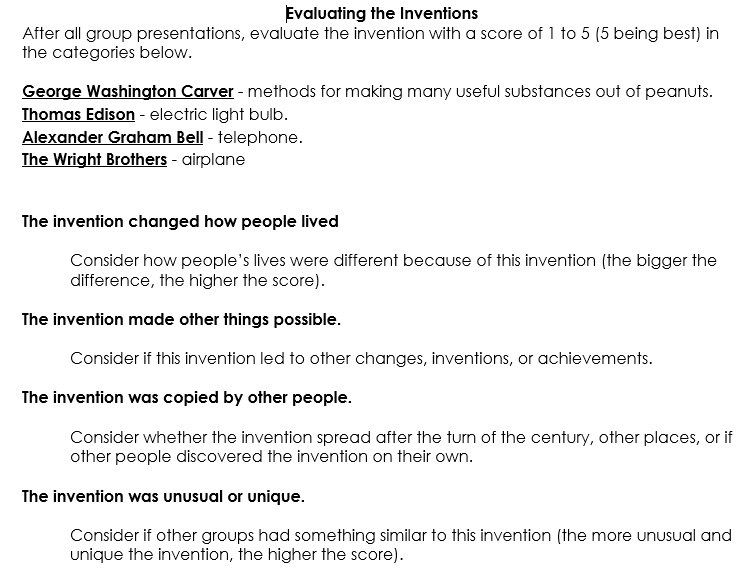 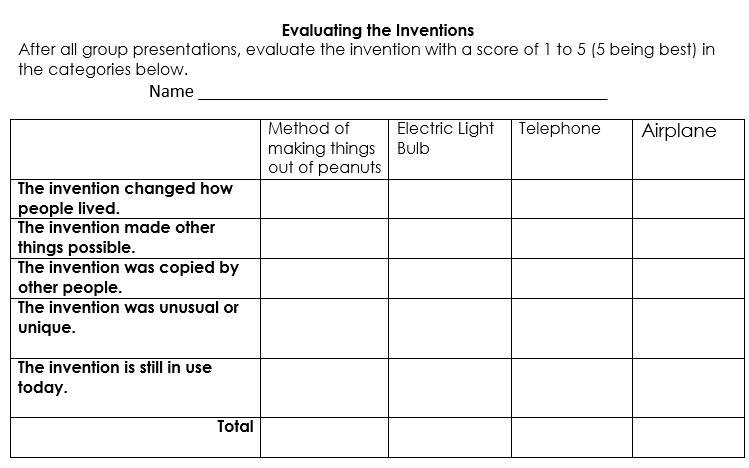 Project Wall
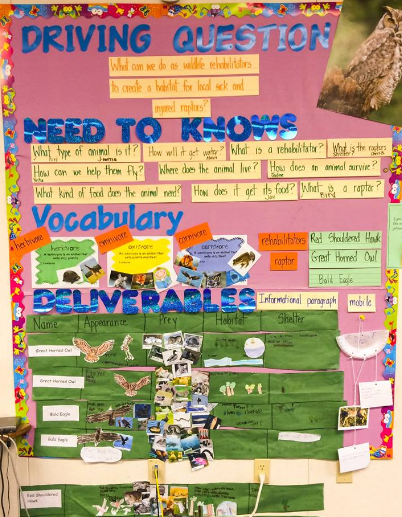 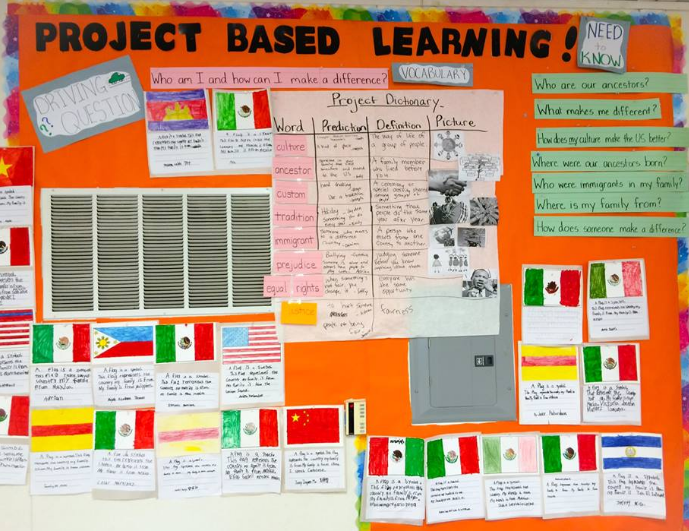 Project Wall – 3rd Grade
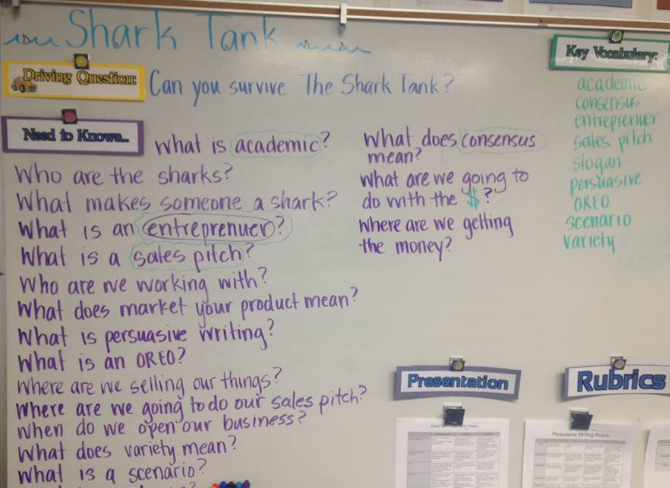 Questions to Guide our Research
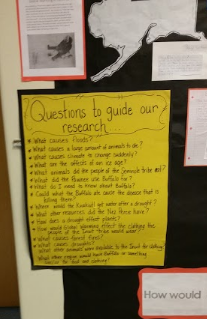 Project Wall – 5th Grade
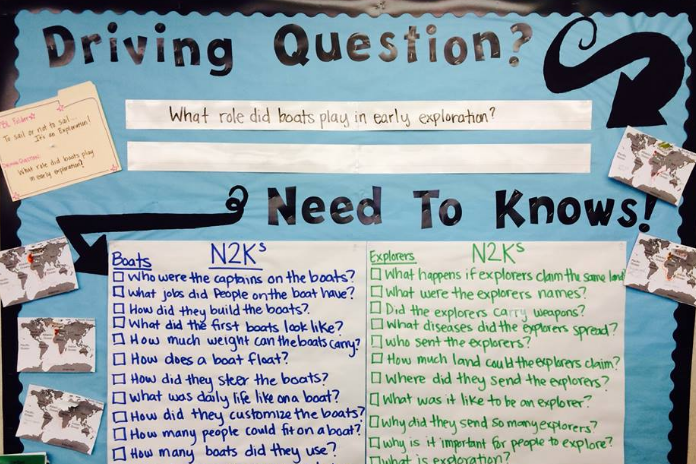 Project Wall - Art
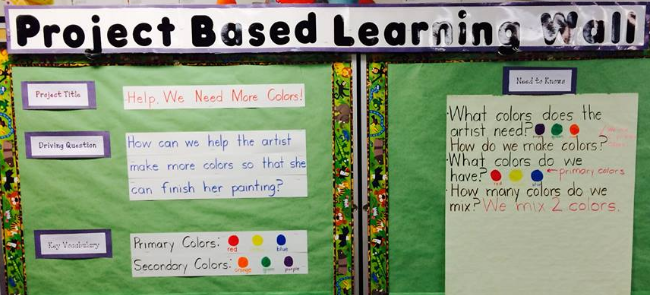 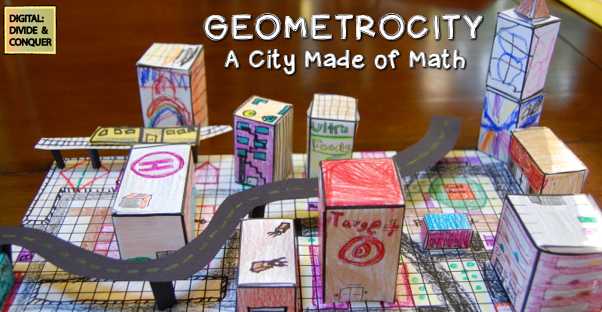 Phase One: PermitsPhase Two: Design & BuildPhase Three: ConstructionPhase Four: Building UpPhase Five: AssessmentPhase Six: Tourism
Explore…
Go to cvesidealab.weebly.com
PBL Examples
Explore the resources on the page – 10 minutes

After the explore time…
Share one idea you can add next year
Something you will change for improvement from this year.
PBL Twitter Hashtags
#PBLchat 

#pbl
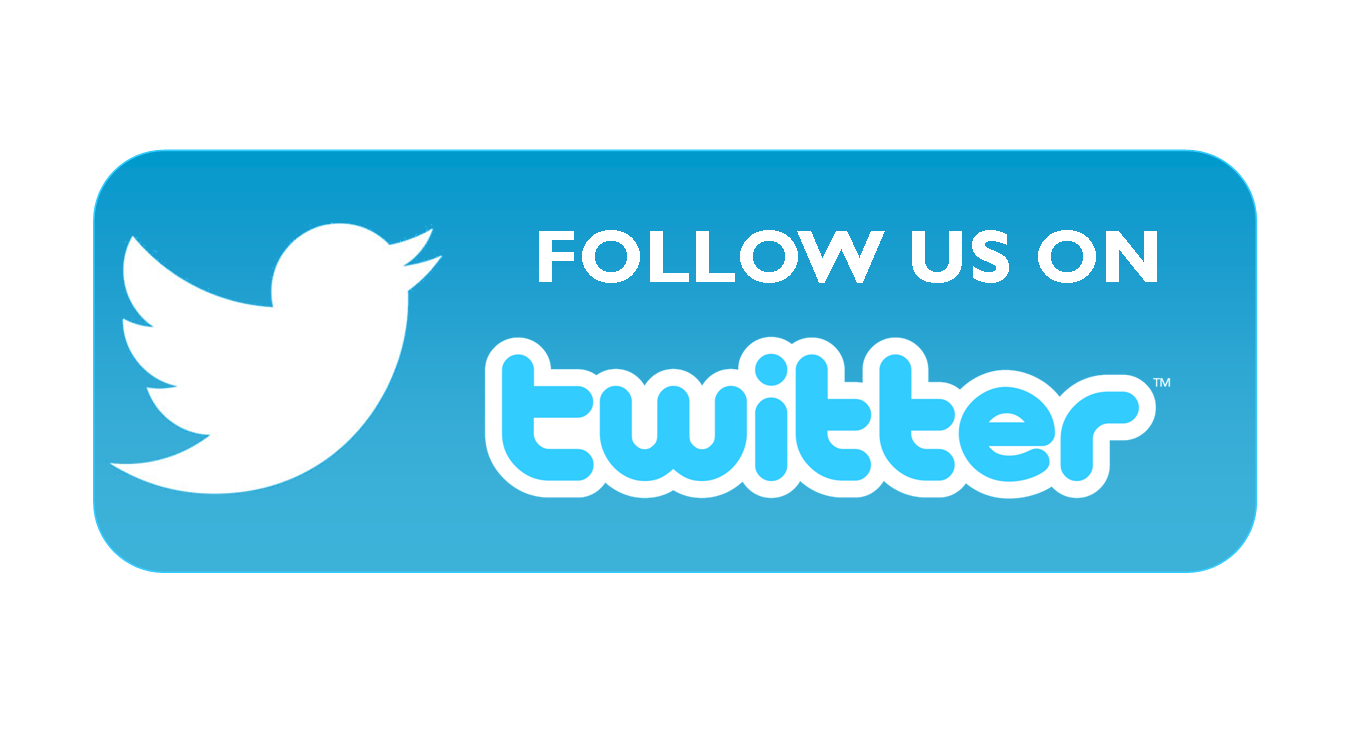 Reflection – work together as a team to fill out the PBL rubric for your 2nd unit.
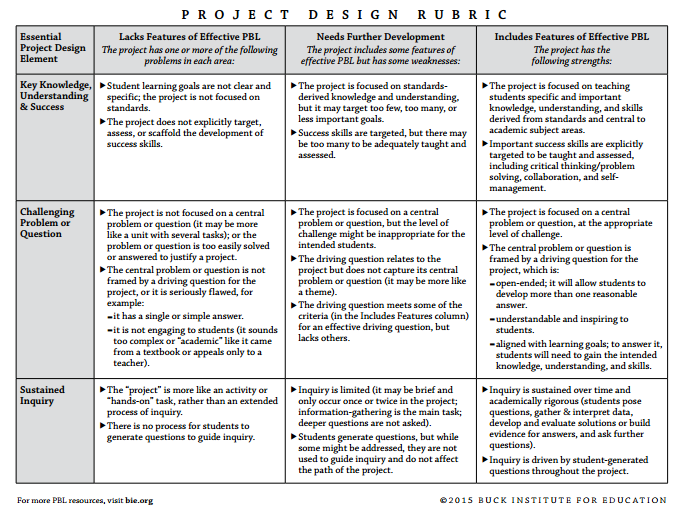 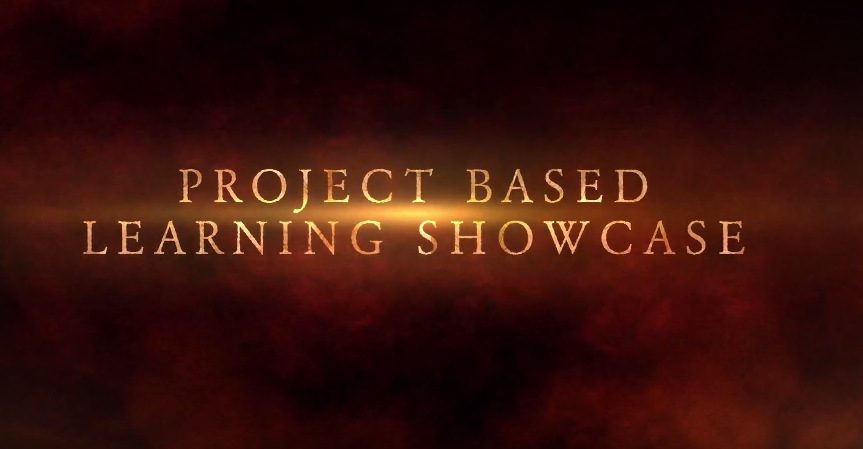 https://drive.google.com/open?id=0ByNXNcjRFKnAQnB2UnR0UnN6LXc
PBL Museum – May 4, 2017
NIGHT
5:30-7:00
DAY
Grade Level Times
Schedule to visit other grade level (s)
Environment and Presentation
Display all parts of PBL Unit
Bulletin Board in middle of classes should have PBL elements
Students should have specific roles and a place to be when in your class
Set expectations and practice presentations
Sign-Up Genius if you want
Set specific times for groups to come together
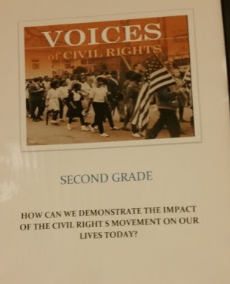 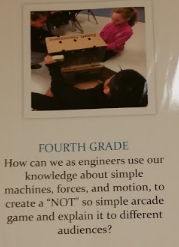 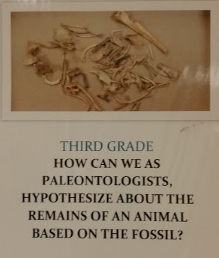 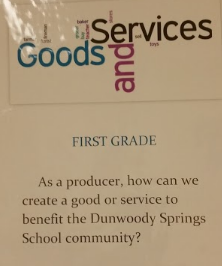 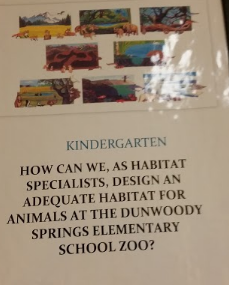 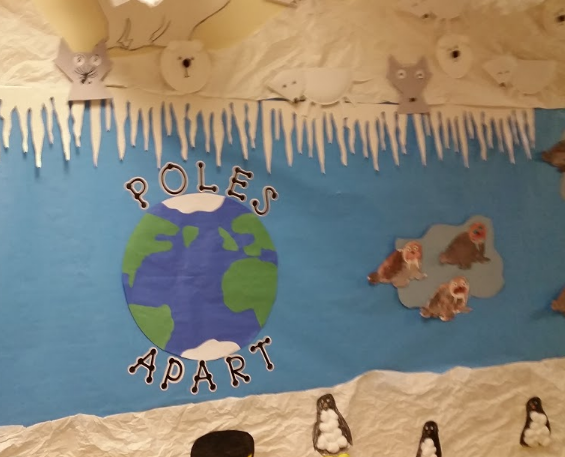 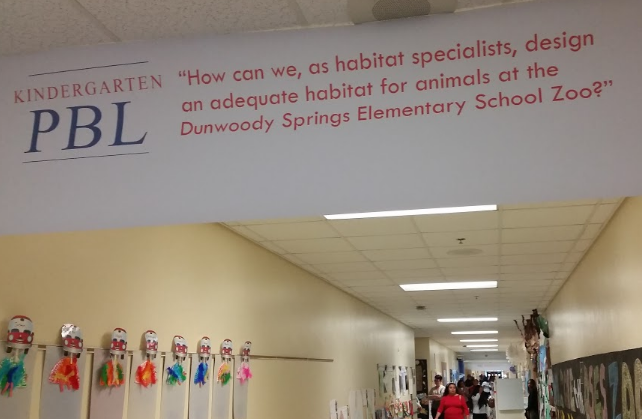 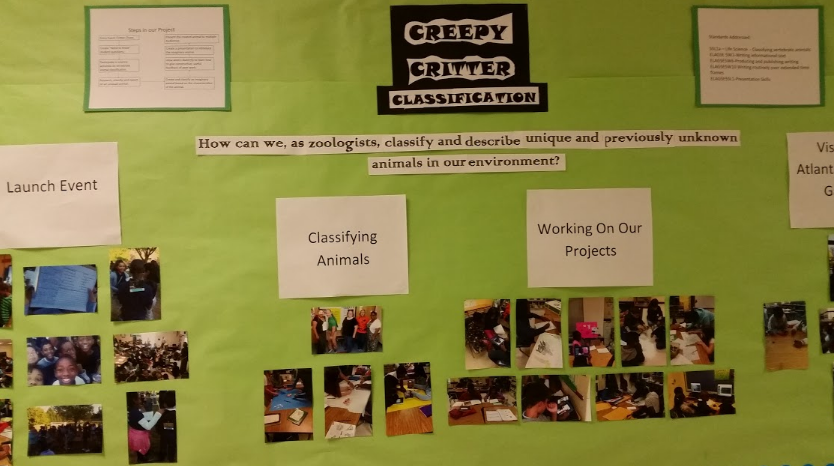 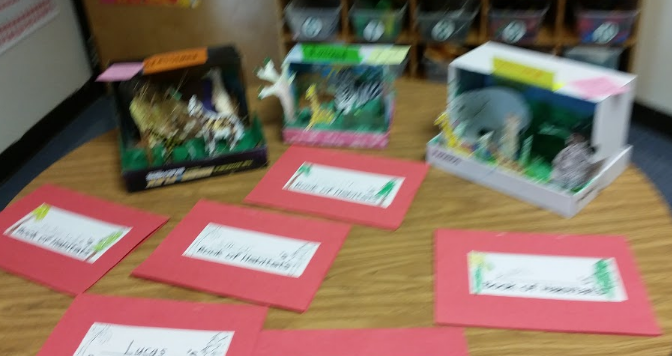 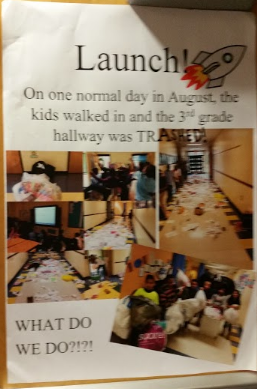 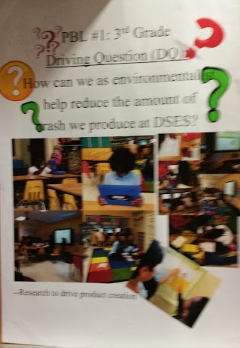 3rd Grade - Pollution
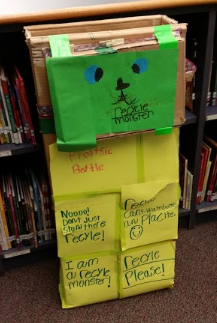 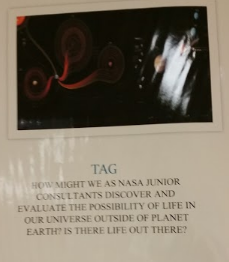 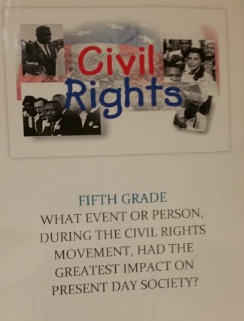 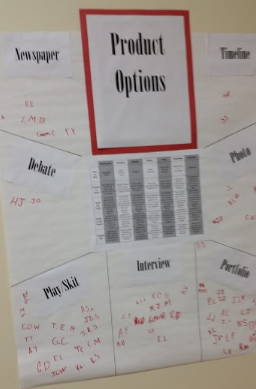 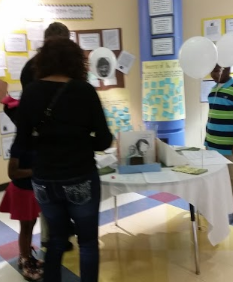 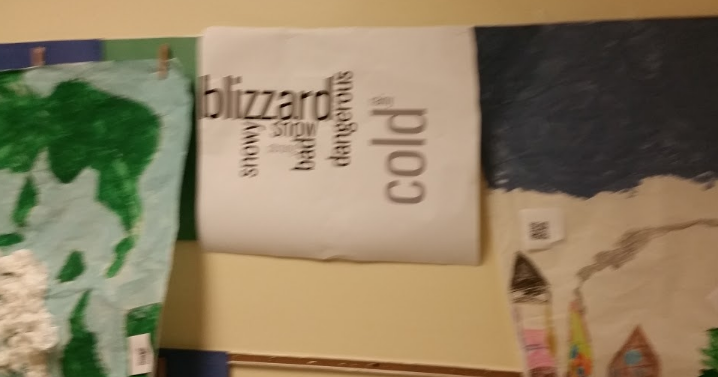 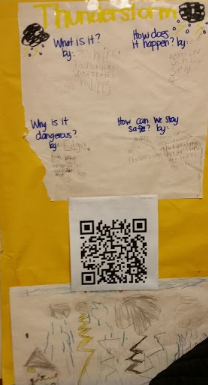 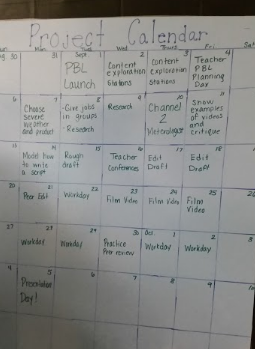 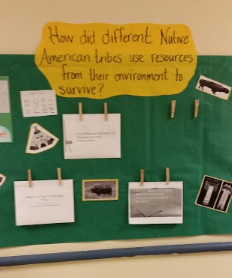 What’s Next? Personalized, Project Based Learning
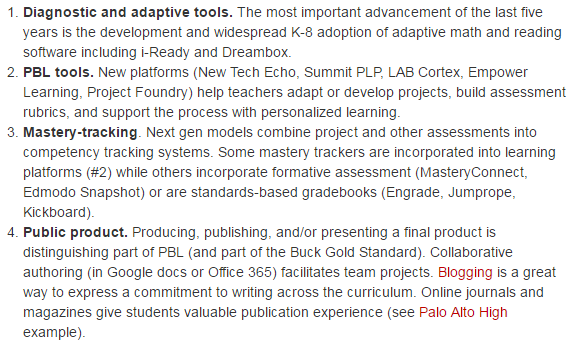 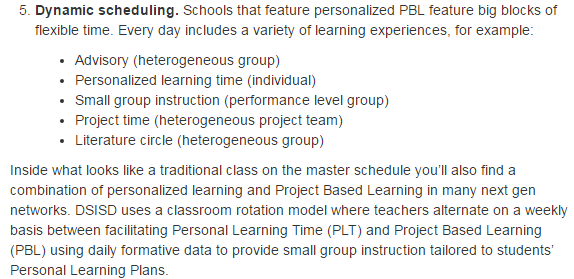 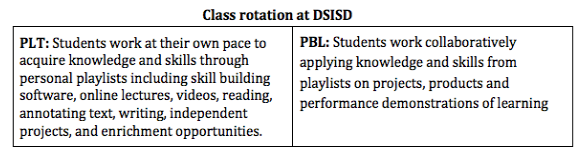 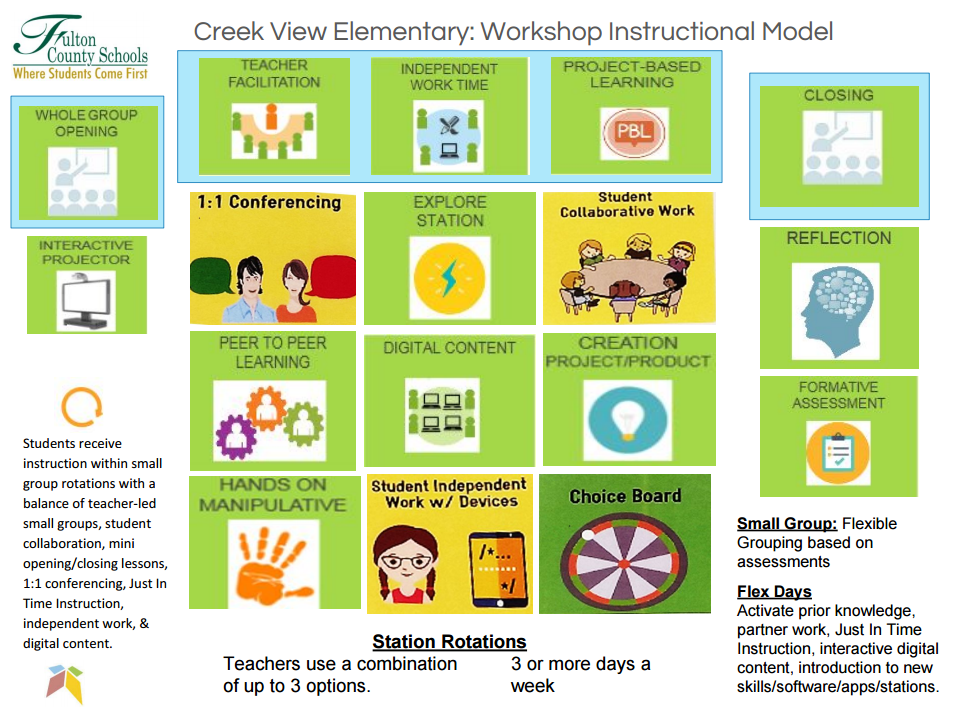 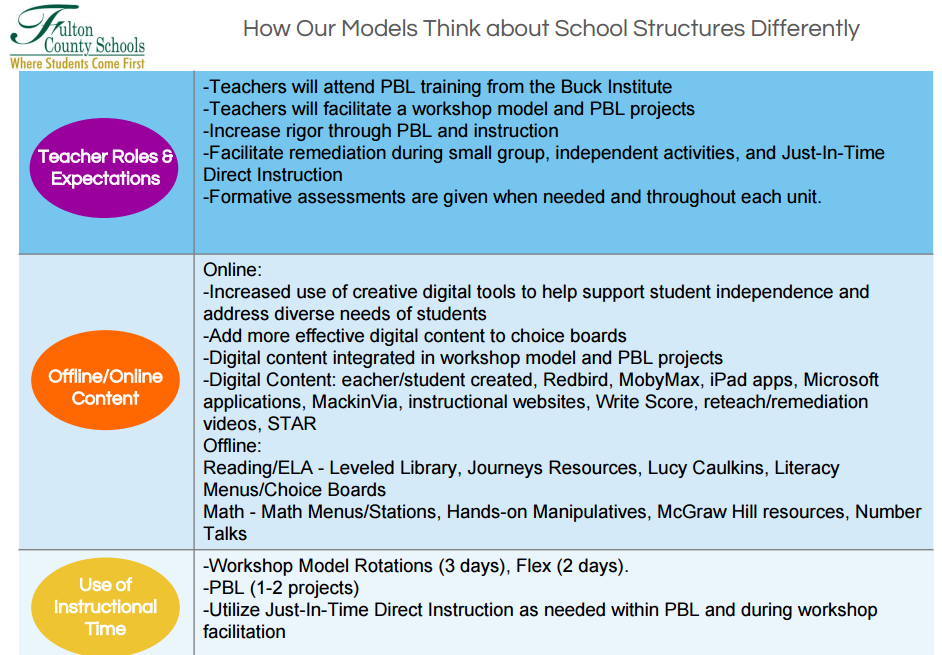 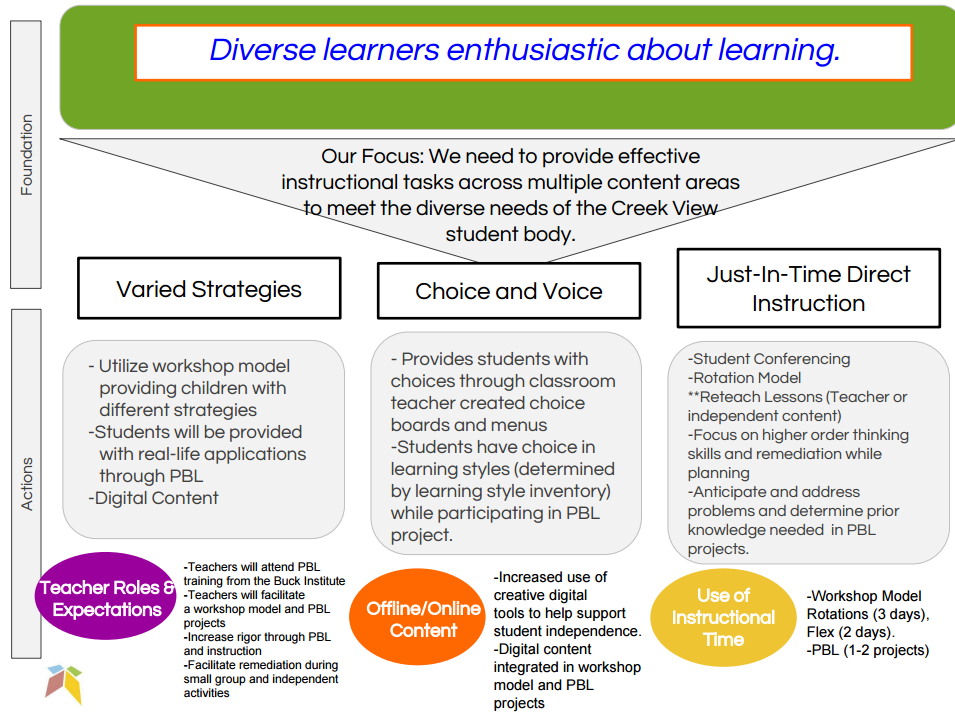 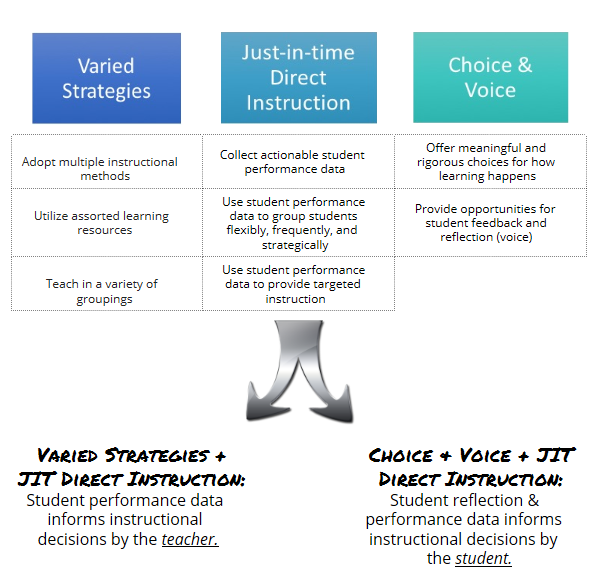 Workshop Rotation Activities – Media Center
Small Group w/Gower – Forming Groups and Activities
CVES Strategy Bank Choice Board (Hamilton)
Flipped Classroom Style & Tech Exploration (Wade)
Digital Portfolios
K-2, Seesaw School Edition (Tanis & Leigh - iTeach )
3-5, Office 365 (Tanis – iTeach)
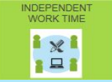 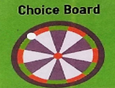 1. Independent Work
CVES Strategy BankChoice Board
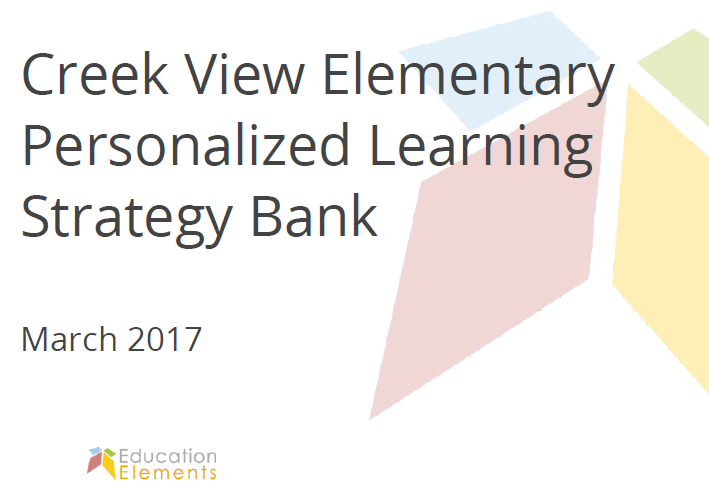 Category Breakdown
Targeted small-group instruction
Student Reflection & Ownership
Data-Driven Decisions
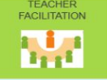 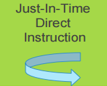 2. Small Group w/Gower
Groups, Goals, Growth
Just-in-time Direct Instruction
Ways to gather assessment data 
How to group students
Classroom interventions
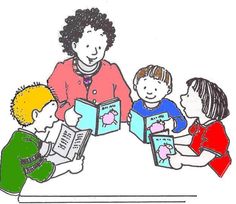 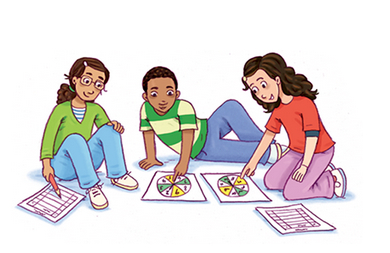 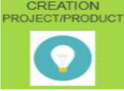 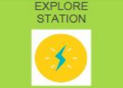 3. Technology Exploration Stations
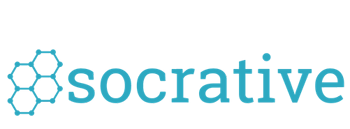 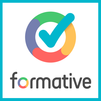 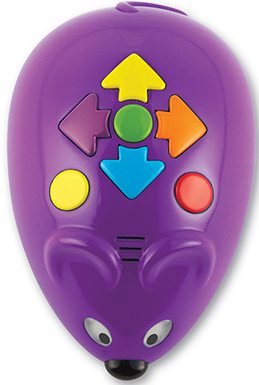 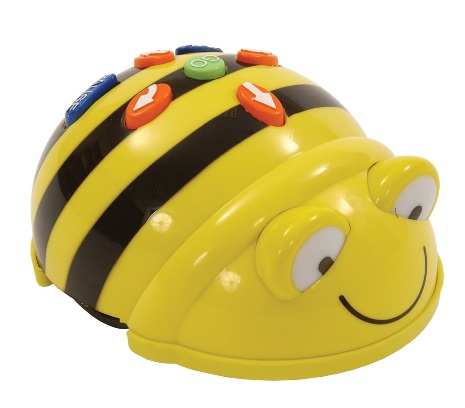 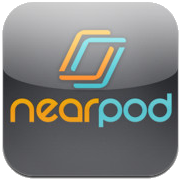 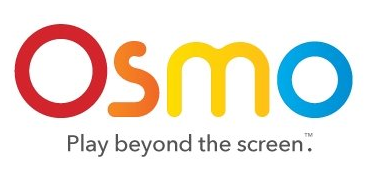 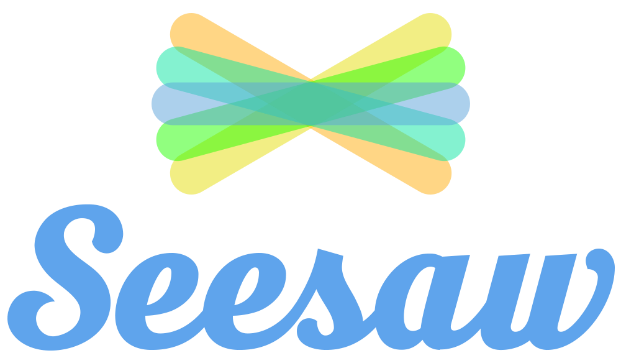 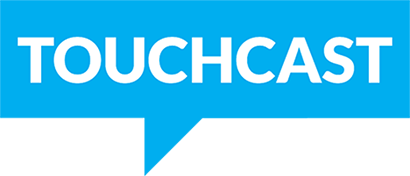 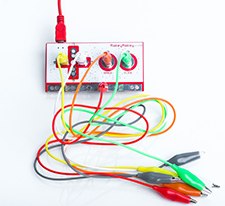 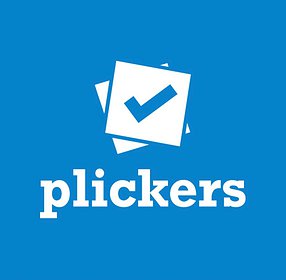 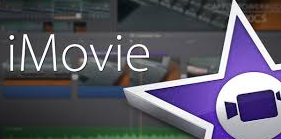 Workshop Model PD
ESOL w/ K, EIP w/1st
Workshop Model PD
TAG w/ 5,  Art/Music w/4th, PE w/3rd